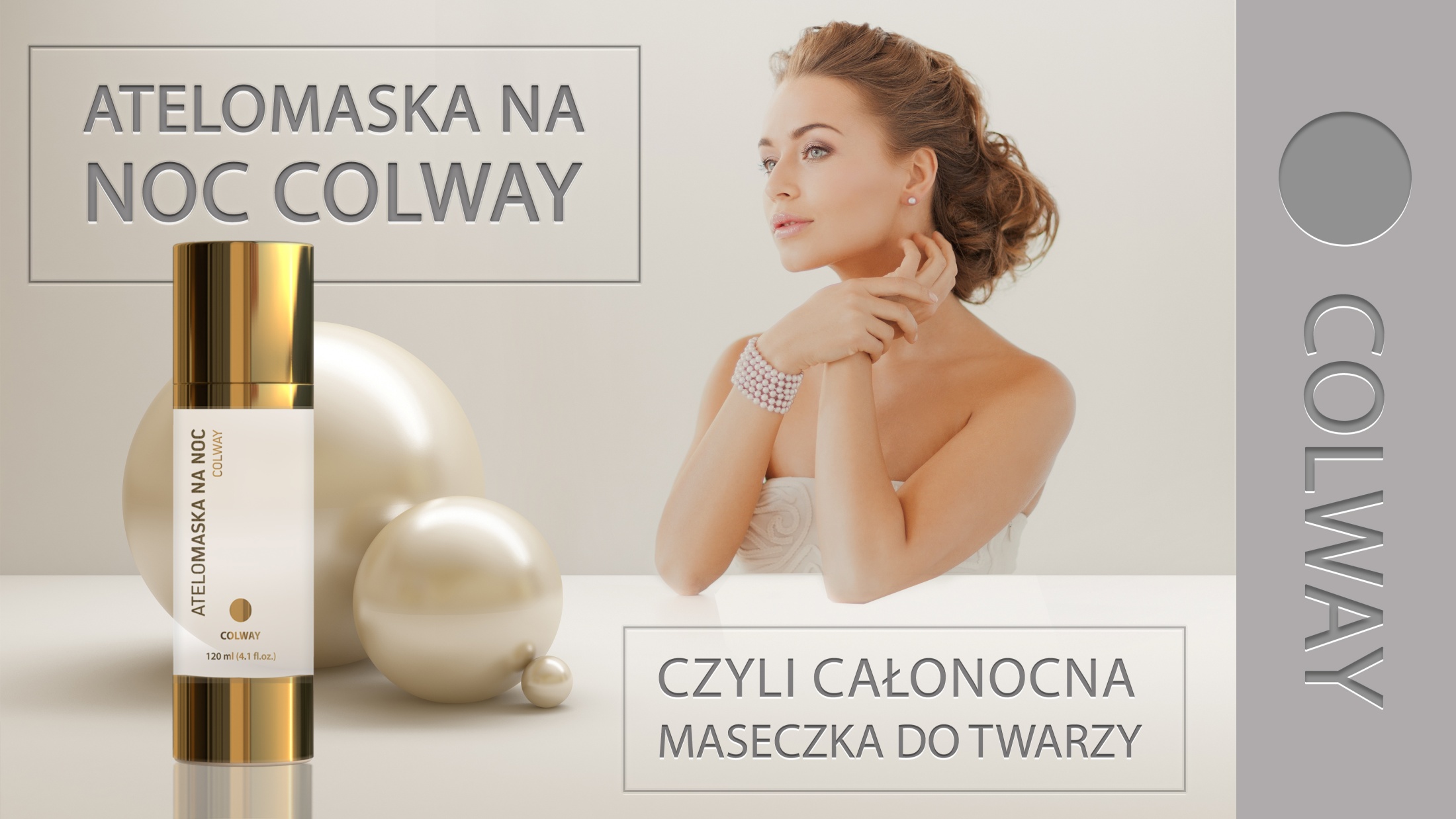 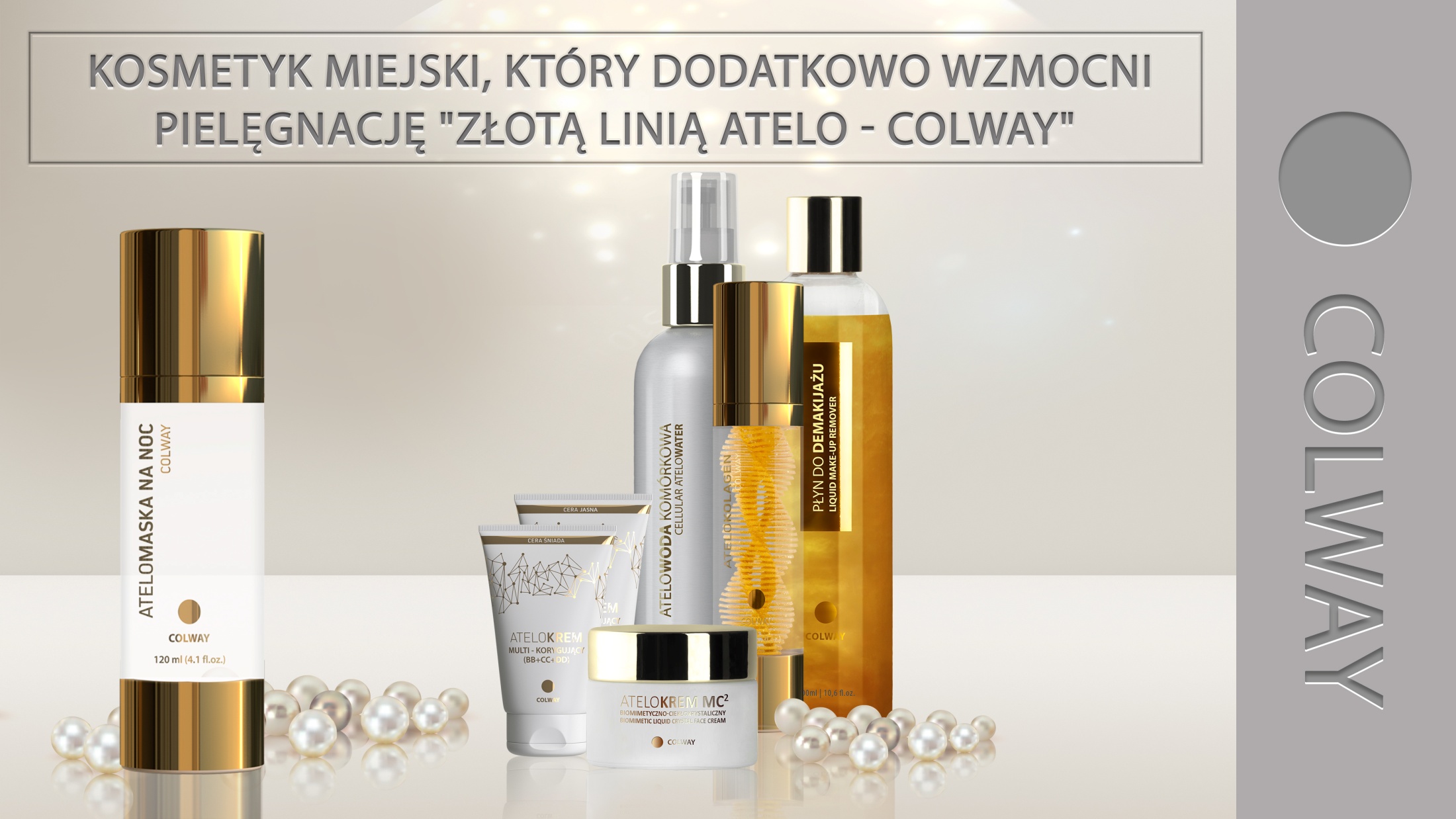 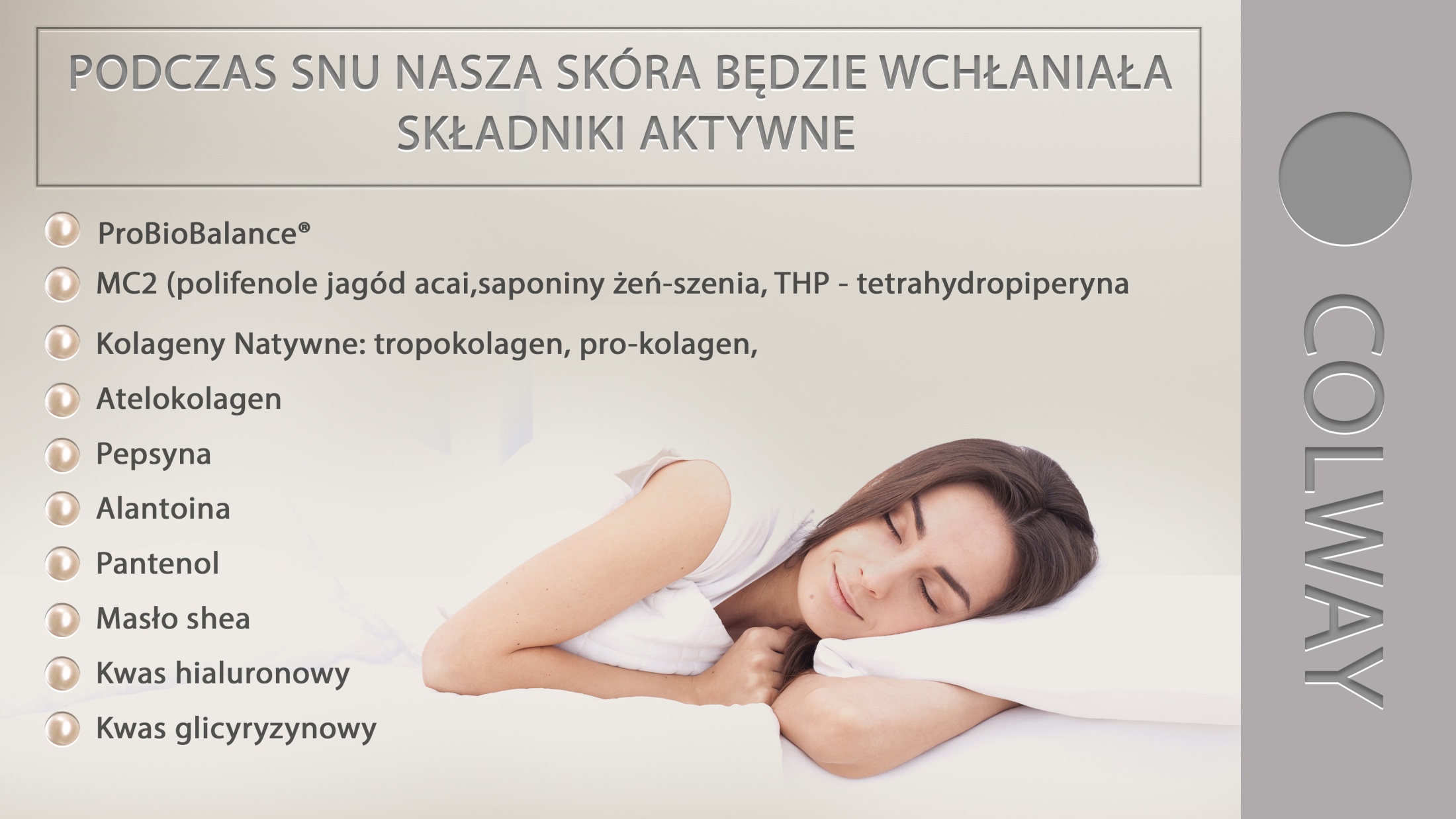 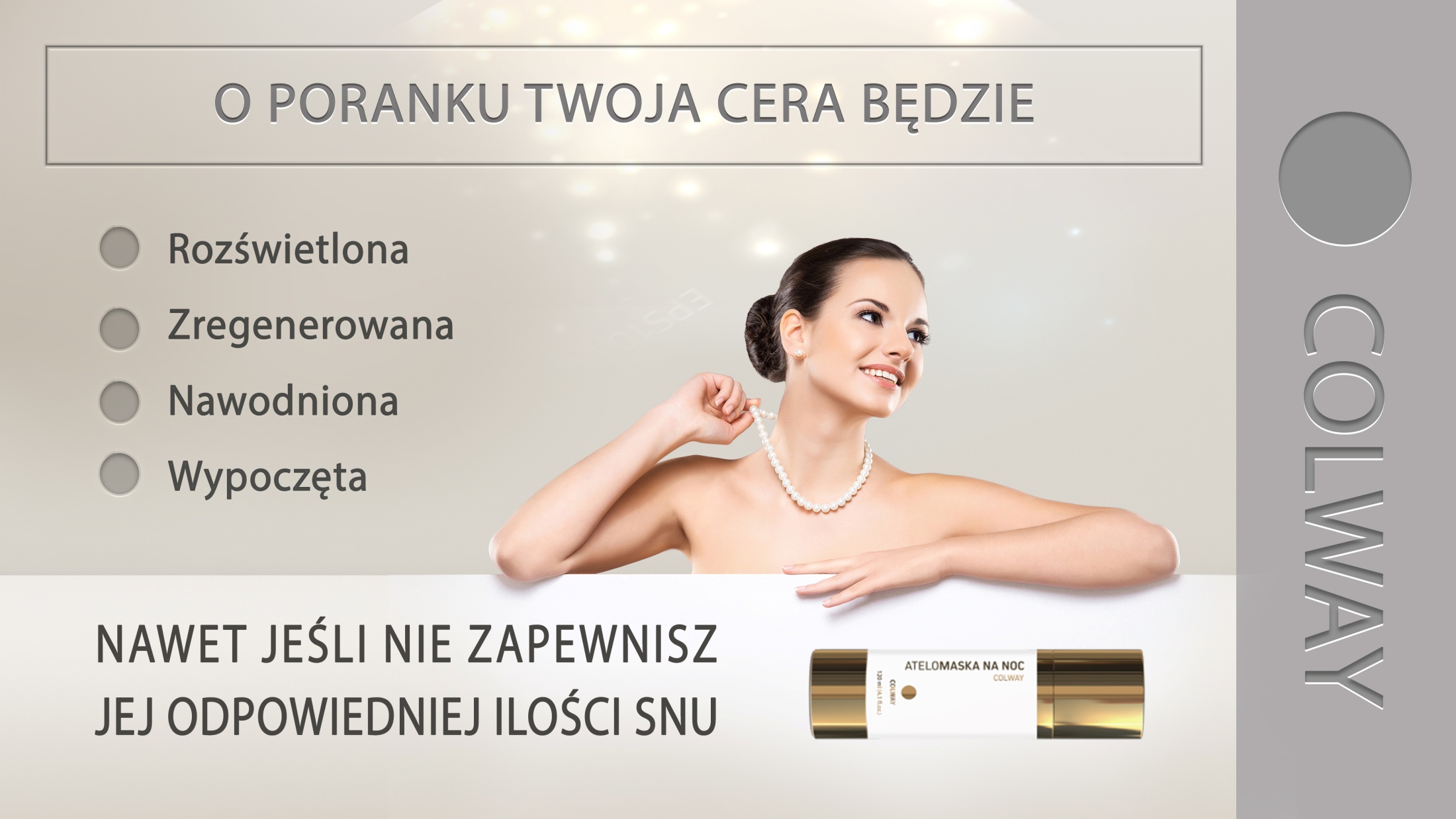 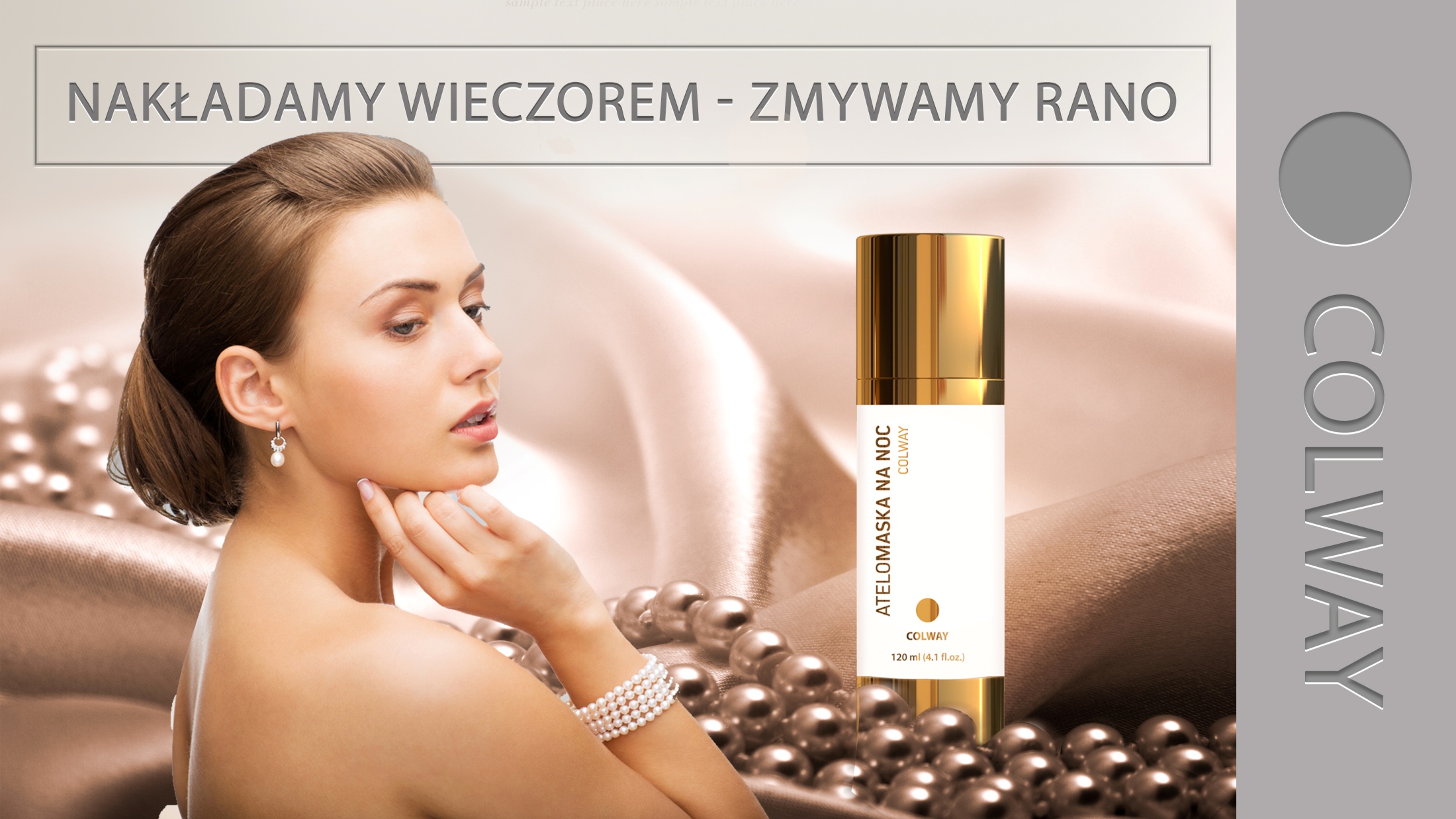 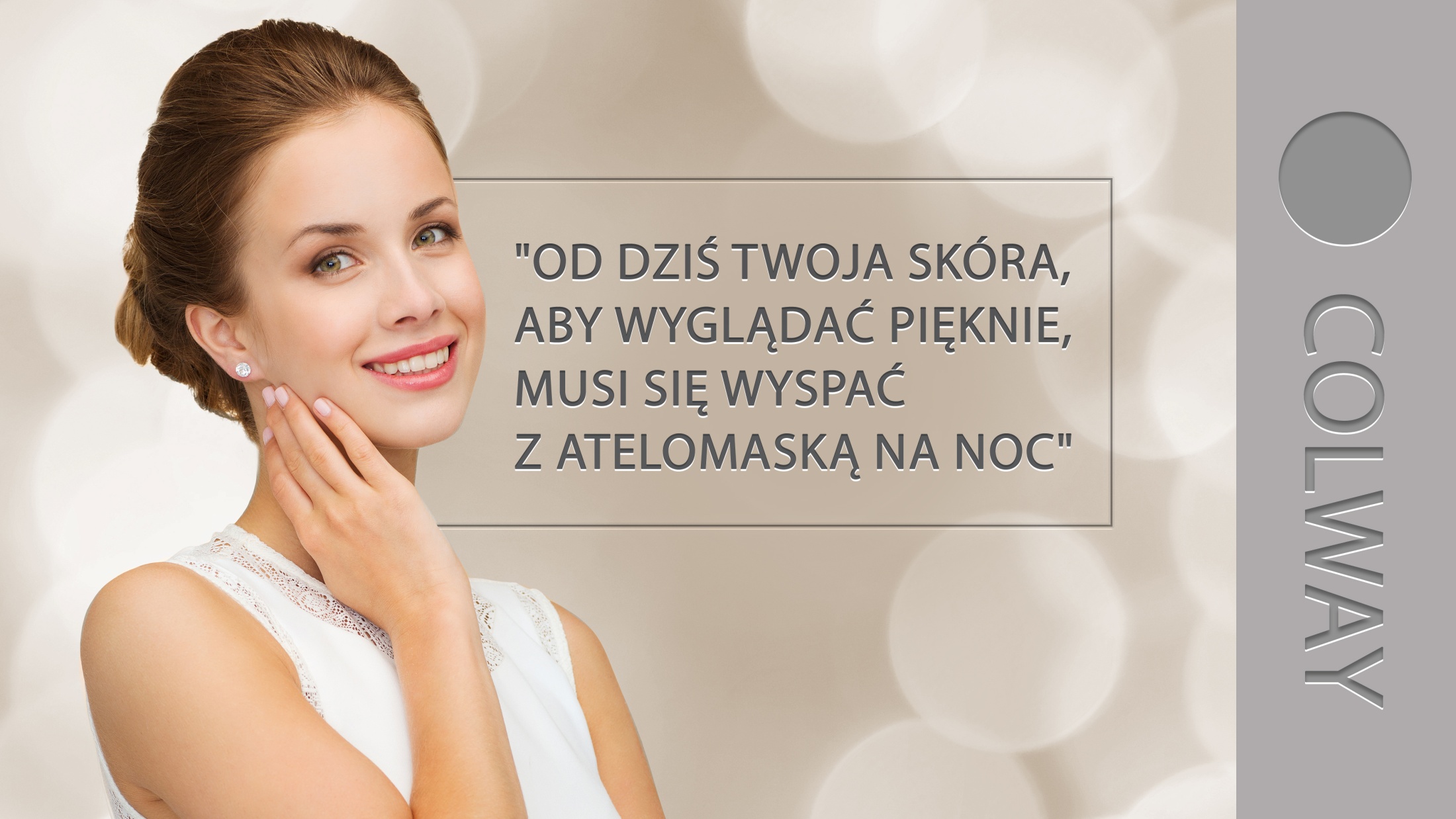 [Speaker Notes: Za 2 slajdy film]